Spring, Hibernate, паттерн Value Object и границы его применимости
Пару о слов о себе
Киреков Семен. Прошел путь от Junior Java Dev до Team Lead за 2.5 года. В роли Team Lead 2 года
Декан Java Faculty в MTS Teta
Пишу технические статьи на dev.to
2
План доклада
Что такое Value Object? 
Как применить Value Object в Hibernate/Spring стек?
Что о Value Object думают признанные эксперты?
Когда стоит и не стоит его применять?
SimonHarmonicMinor/spring-boot-value-objects-example
3
Disclaimer
Дальнейшие примеры использования Value Object являются введением в терминологию, но не указанием к действию.
4
Что такое Value Object?
Это иммутабельный класс, который оборачивает простое значение (int, string, bool …) или другие Value Objects, при это осуществляя валидацию входных значений.

Нельзя создать экземпляр Value Object с неверным input.
5
Использование Value Object
var phoneNumberRaw = "+78005553535";var phoneNumber = new PhoneNumber("+78005553535");
6
Декларация Value Object
@Valuepublic class PhoneNumber {    private static final PhoneNumberUtil PHONE_NUMBER_UTIL = PhoneNumberUtil.getInstance();    String value;    public PhoneNumber(String value) {        this.value = validateAndNormalizePhoneNumber(value);    }    private static String validateAndNormalizePhoneNumber(String value) {        try {            if (Long.parseLong(value) <= 0) {                throw new PhoneNumberParsingException("The phone number cannot be negative: " + value);            }            final var phoneNumber = PHONE_NUMBER_UTIL.parse(value, "RU");            final String formattedPhoneNumber = PHONE_NUMBER_UTIL.format(phoneNumber, E164);            // Возвращаем телефон в формате 78005553535            return formattedPhoneNumber.substring(1);        } catch (NumberParseException | NumberFormatException e) {            throw new PhoneNumberParsingException("The phone number isn't valid: " + value, e);        }    }}
7
Нормализация значения Value Object
var set = new HashSet<PhoneNumber>();set.add(new PhoneNumber("+78005553535"));set.add(new PhoneNumber("78005553535"));set.add(new PhoneNumber("88005553535"));assertEquals(1, set.size());
8
Более безопасное API
public static User newUser(String phoneNumber,
                           String passportNumber) { … }
public static User newUser(PhoneNumber phoneNumber,
                           PassportNumber passportNumber) { … }
9
Как внедрить в Hibernate
@Entitypublic class User {    @Id    private UUID id;    @Column(name = "phone_number")    @Convert(converter = PhoneNumberConverter.class)    private PhoneNumber phoneNumber;
}
10
Как внедрить в Hibernate
@Converterpublic class PhoneNumberConverter implements AttributeConverter<PhoneNumber, String>{    public String convertToDatabaseColumn(PhoneNumber attribute) {        return attribute.getValue();    }    public PhoneNumber convertToEntityAttribute(String dbData) {        return new PhoneNumber(dbData);    }}
11
Что думают про Value Object профессионалы?
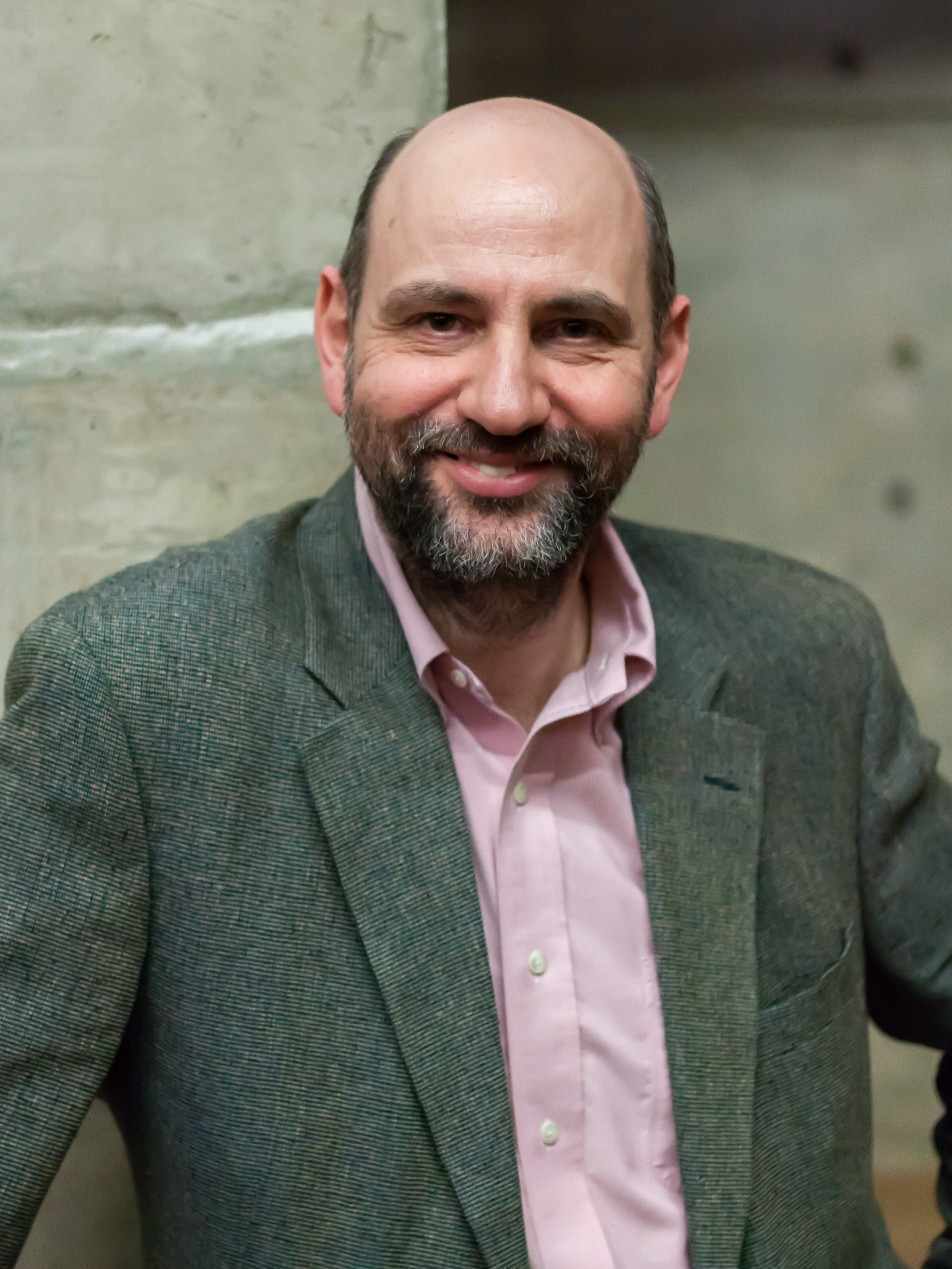 It's often a good idea to replace common primitives, such as strings, with appropriate value objects. While I can represent a telephone number as a string, turning into a telephone number object makes variables and parameters more explicit (with type checking when the language supports it), a natural focus for validation, and avoiding inapplicable behaviors (such as doing arithmetic on integer id numbers
Martin Fowler. “Value Object” article
12
Что думают про Value Object профессионалы?
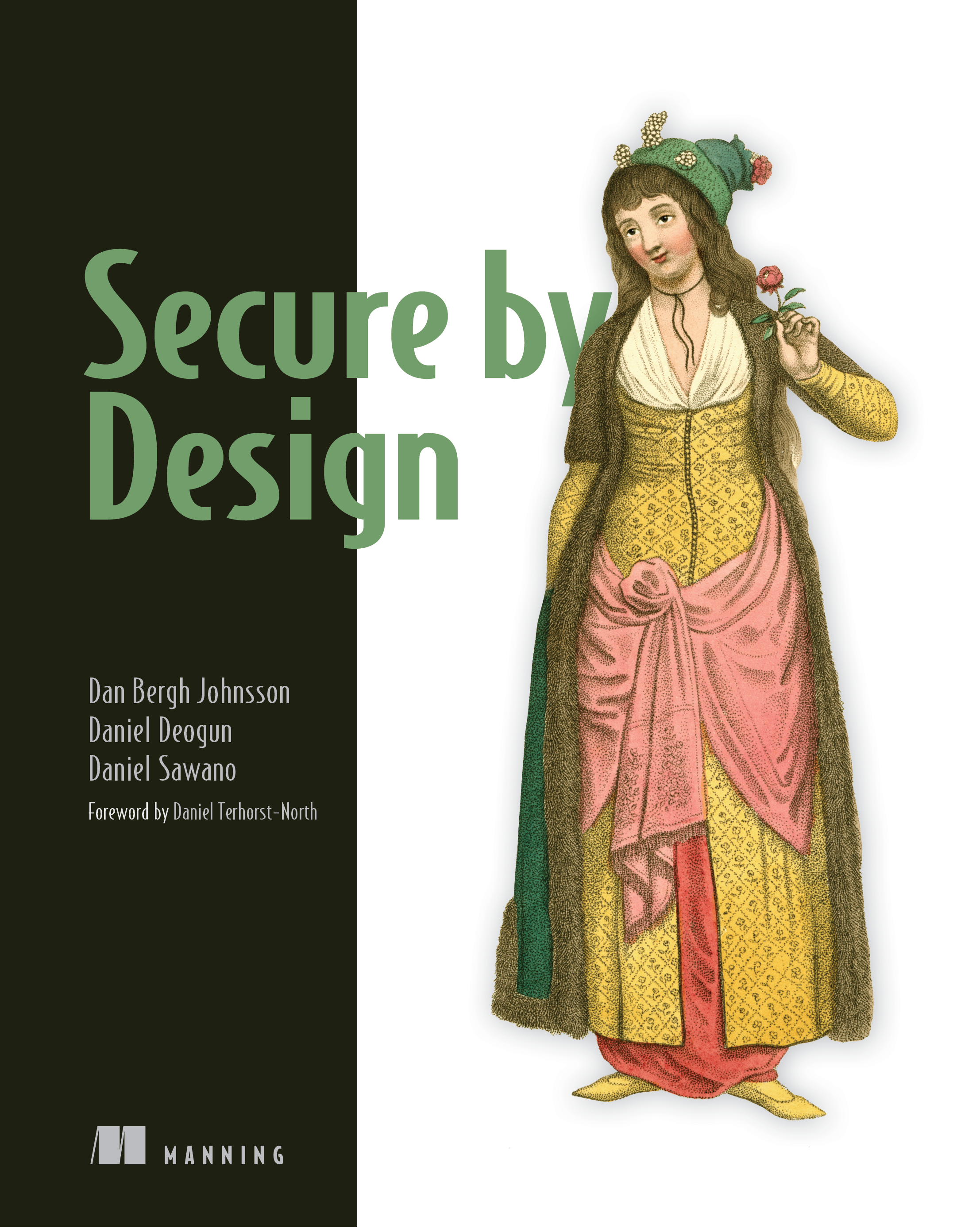 One is the treatment of “shallow design,” exemplified by using primitive types like integers and strings to represent rich business concepts. This exposes you to risks like the password exploit (a Password type would be self-validating for length, say, in a way a string isn’t), or the negative books (a BookCount type wouldn’t allow negative values like an integer does).
“Secure by Design” book
13
Что думают про Value Object профессионалы?
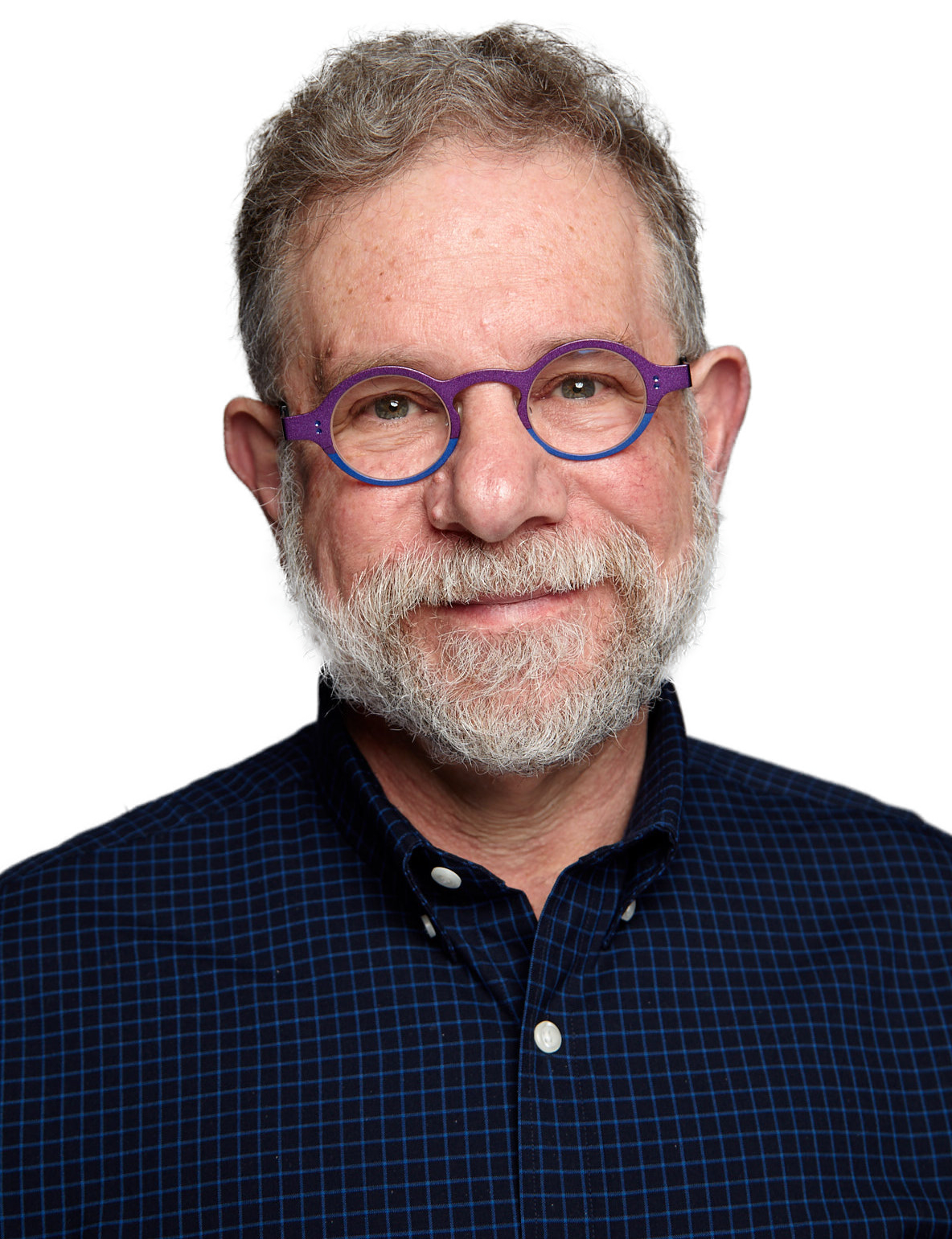 Не все считают, что это хороший подход.
Value objects are an anti-pattern. They only legit use of them is to wrap something like JSON to make it easier to extract the data into a real object. Once you've done that, throw them away.
Allen Holub Twitter thread
14
Стандартное восприятие разработки ПО
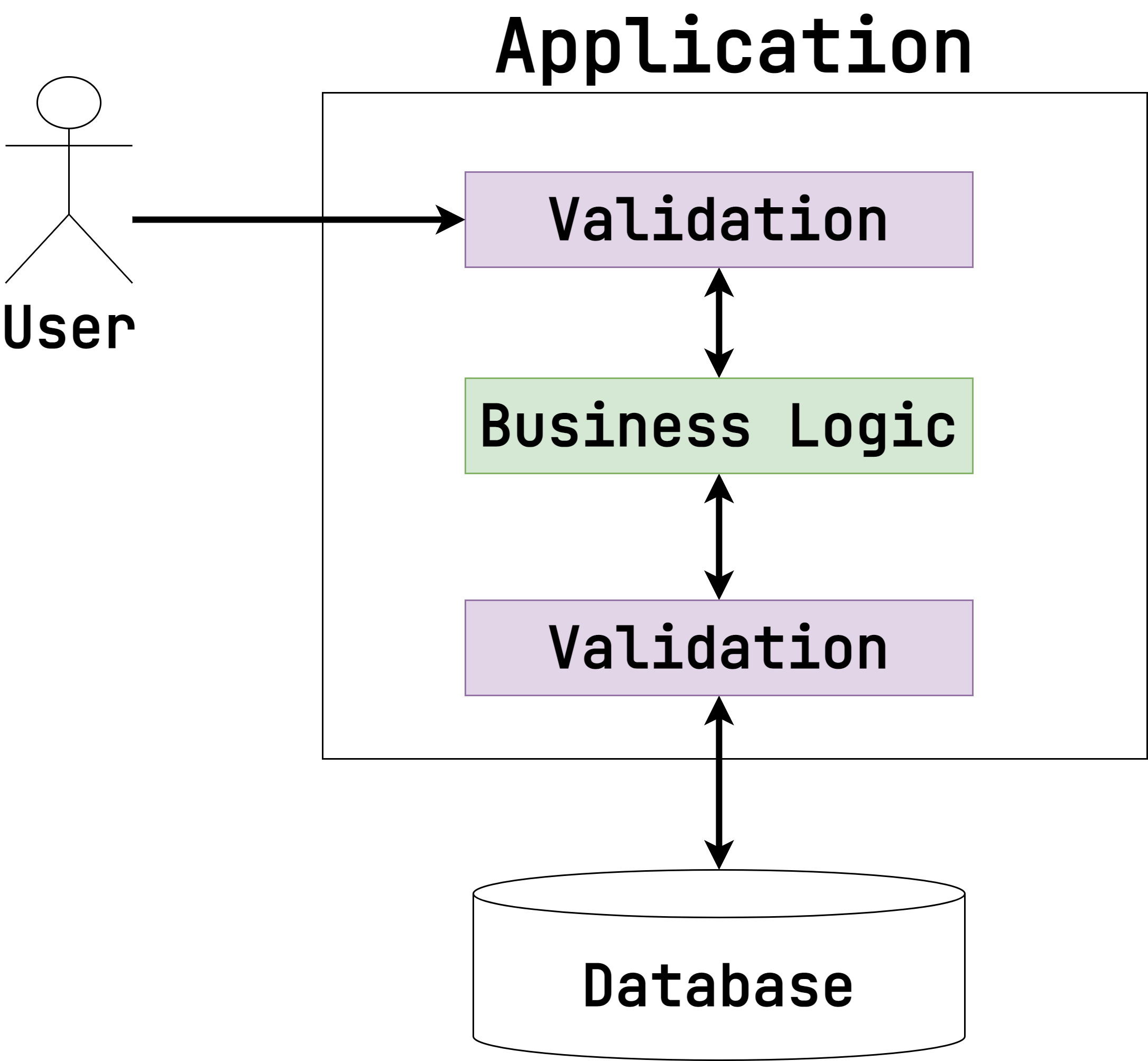 15
Как дела обстоят на самом деле
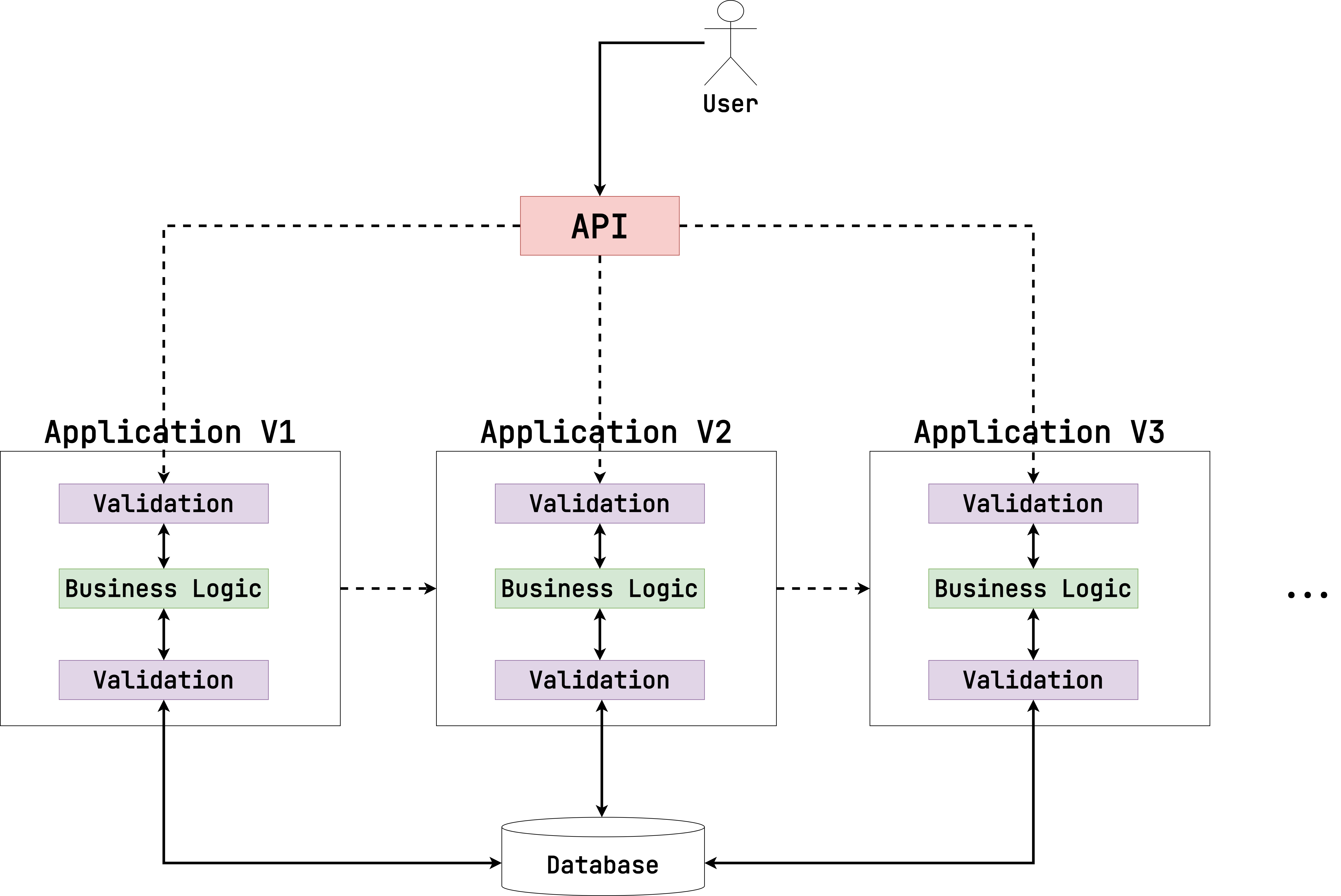 16
Как дела обстоят на самом деле
Правила валидации и нормализации меняются, а данные остаются
Вы не всегда контролируете формат данных, которые приходят к вам в систему
17
Отсутствие контроля формата данных
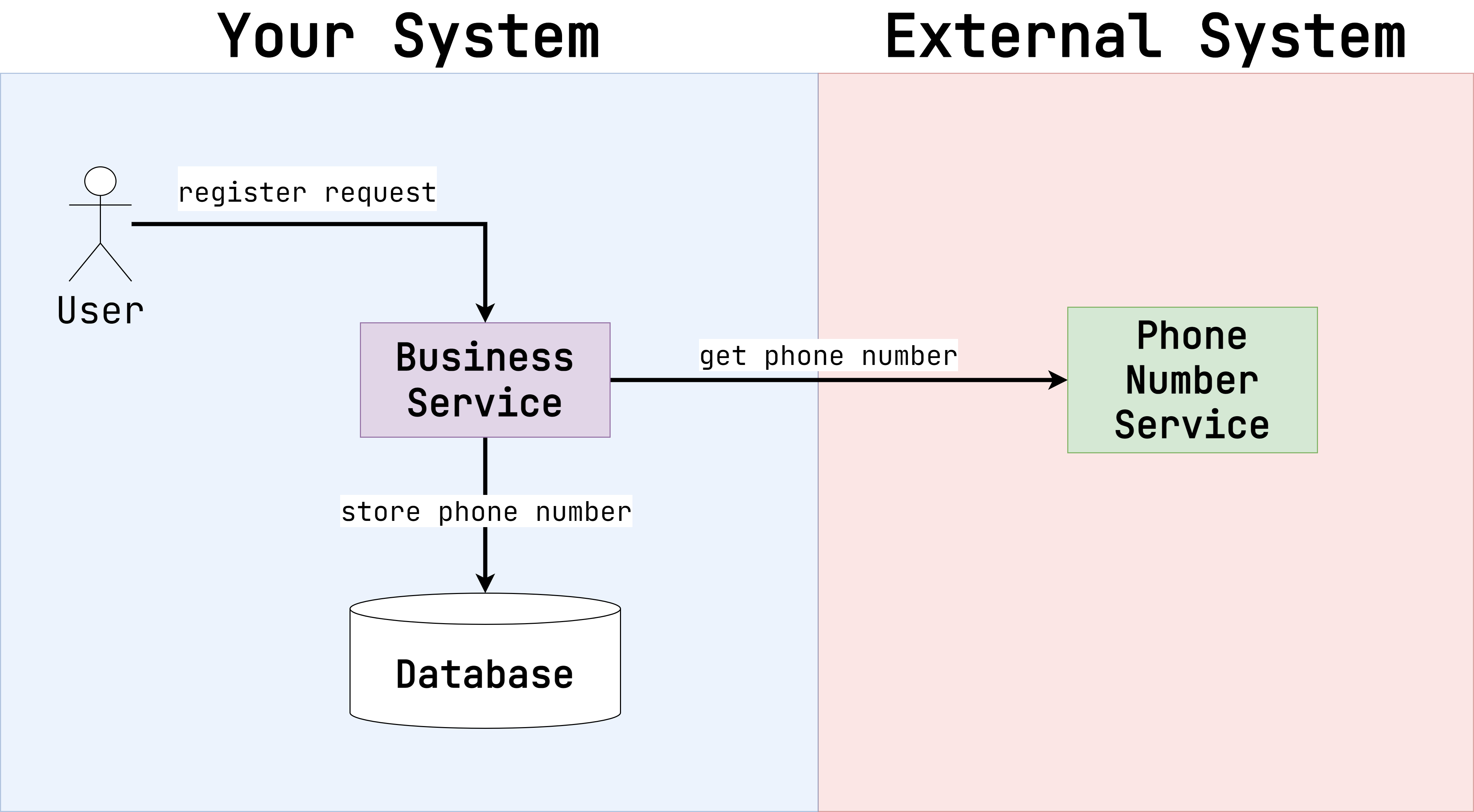 18
Фиксация PhoneNumber как Value Object
@Entity@Table(name = "users")public class User {    @Id    private UUID id;    @Column(name = "phone_number")    @Convert(converter = PhoneNumberConverter.class)    private PhoneNumber phoneNumber;
}
19
Ошибка на стороне Phone Number Service
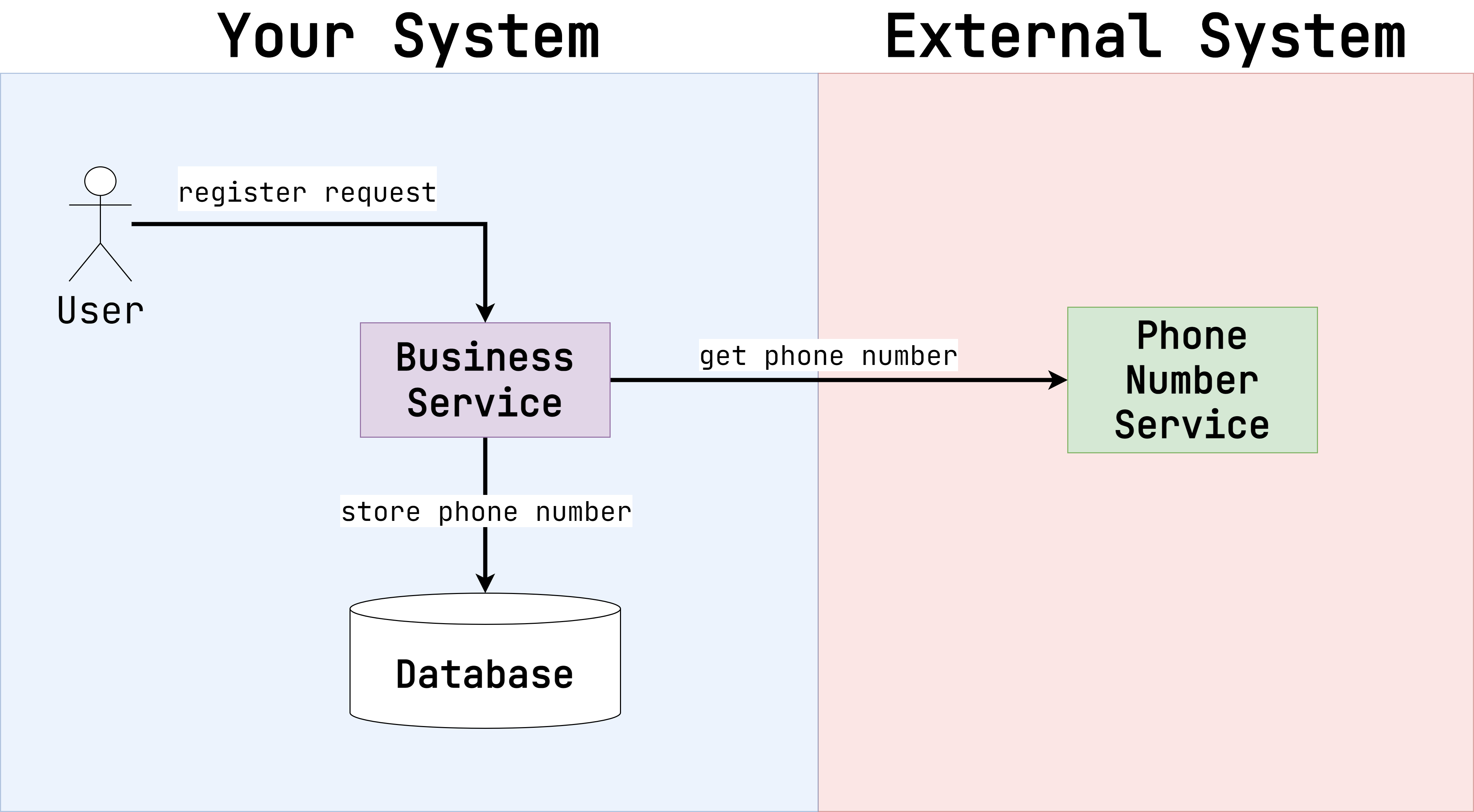 abcdef1234
Теперь новые пользователи не могут зарегистрироваться
20
Другой пример – валидация названия заказа
Для названия заказа есть следующие правила валидации:
Не более 70 символов
Только русские, английские буквы и пробел
Автоматический trim()
Несколько пробелов преобразуются в один:«Красное     кресло» -> «Красное кресло»
21
Фиксация валидации на уровне entity
@Valuepublic class OrderName {  String value;  public OrderName(String value) {    this.value = validateOrderName(value);  }  private static String validateOrderName(String value) {    …  }}
@Entitypublic class Order {     …    @Convert(converter = OrderNameConverter.class)    private OrderName name;
}
22
Проблема с Like-запросом
public interface OrderRepository extends JpaRepository<Order, UUID>{    List<Order> findByNameLike(String name);}
Unexpected exception thrown: org.springframework.dao.InvalidDataAccessApiUsageException: Argument [name%] of type [java.lang.String] did not match parameter type [com.example.domain.OrderName (n/a)]
23
Решается с помощью native query
@Query(    value = "SELECT * FROM order WHERE name LIKE :name",    nativeQuery = true)List<Order> findByNameLike(String name);
24
Валидация меняется, а данные остаются
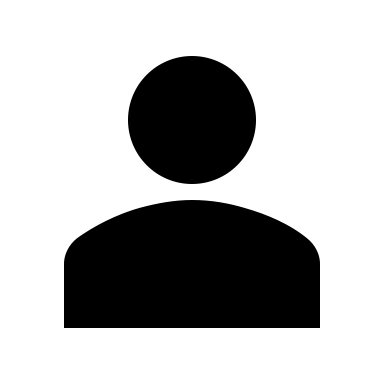 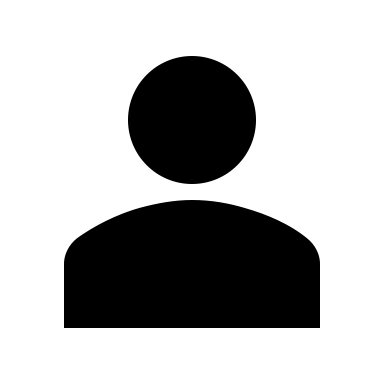 OrderName
Developer
Analyst
Давай оставим только русские буквы в валидации
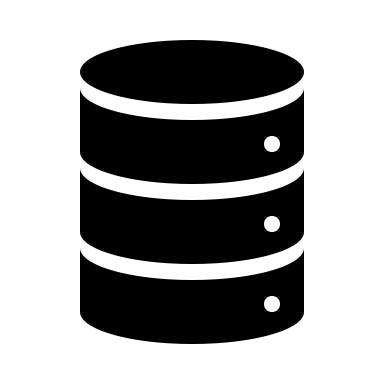 Fix order name validation in OrderName value object
Добавлено 100 заказов
25
Валидация меняется, а данные остаются
success
success
class OrderName
error
error
Вычитывание старых данных может завершиться ошибкой
26
А как же update, чтобы новая валидация проходила?
Не всегда допустимо менять старые данные
Вам придется выполнять update на каждое добавление новой валидации в Value Object
Такие update-ы могут быть нетривиальны
27
Полностью отказываемся от Value Object?
Не совсем
28
Решение – Value Object только на input
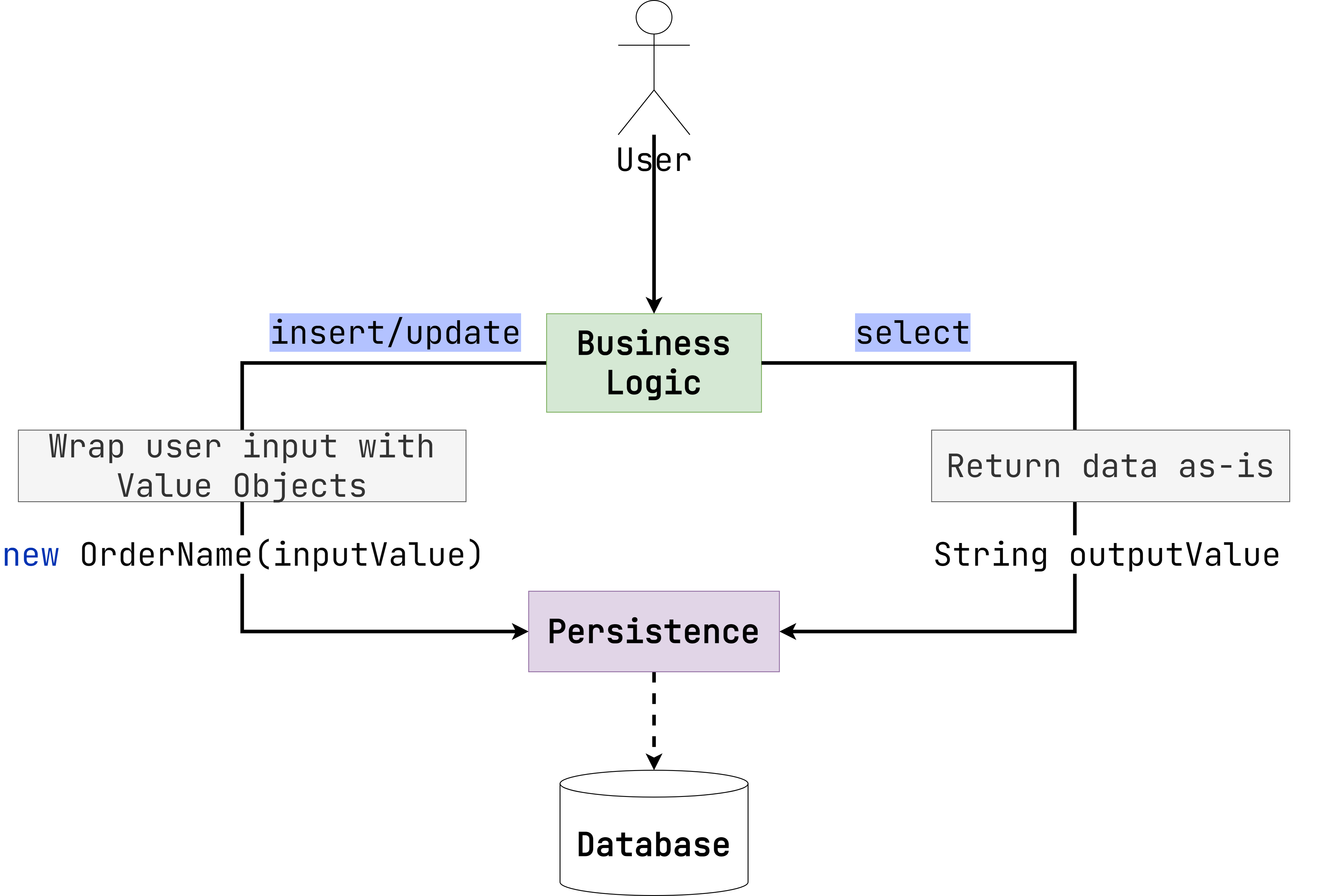 29
Решение – Value Object только на input
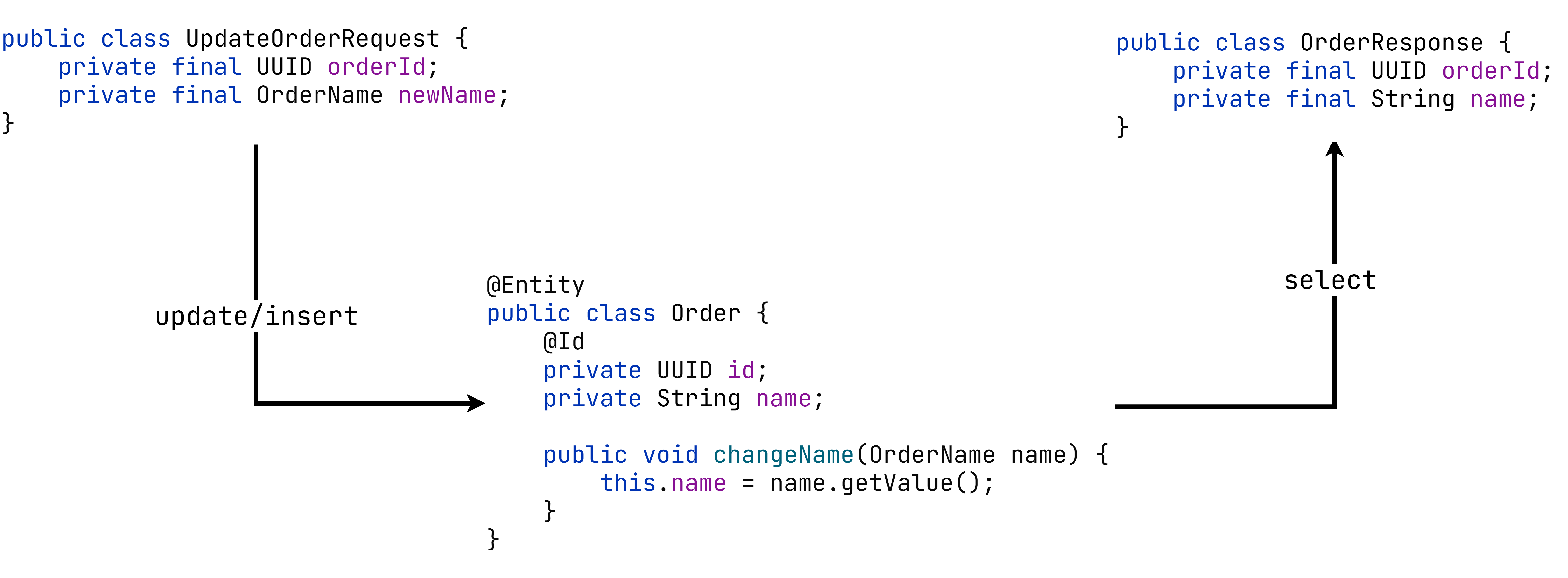 30
А что насчет Embeddable?
@Embeddable
@Getter
@NoArgsConstructor(PROTECTED)public class OrderName {  @Column(name = "name")  private String value;  public OrderName(String value) {    this.value = validateOrderName(value);  }  private static String validateOrderName(String value) {    …  }}
31
А что насчет Embeddable?
@Entitypublic class Order {  @Id  private UUID id;  @Embedded  private OrderName name;  public void changeName(OrderName name) {    this.name = name;  }}
32
А что насчет Embeddable?
new OrderName("invalid order name") // insert, update
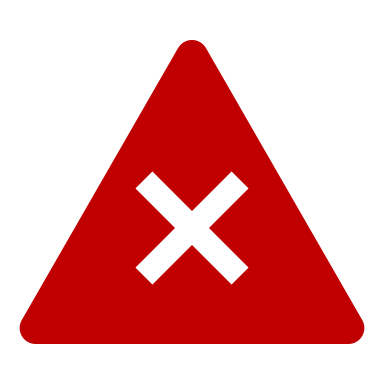 Исключение
// Hibernate select: Java reflectionfinal var orderName = new OrderName();orderName.value = dbValue;
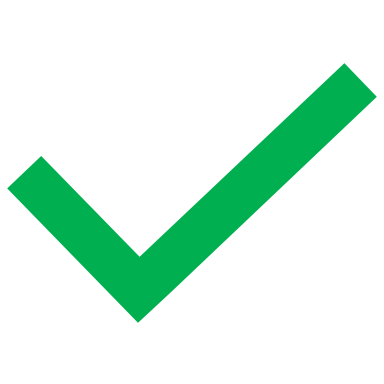 33
А что насчет Embeddable?
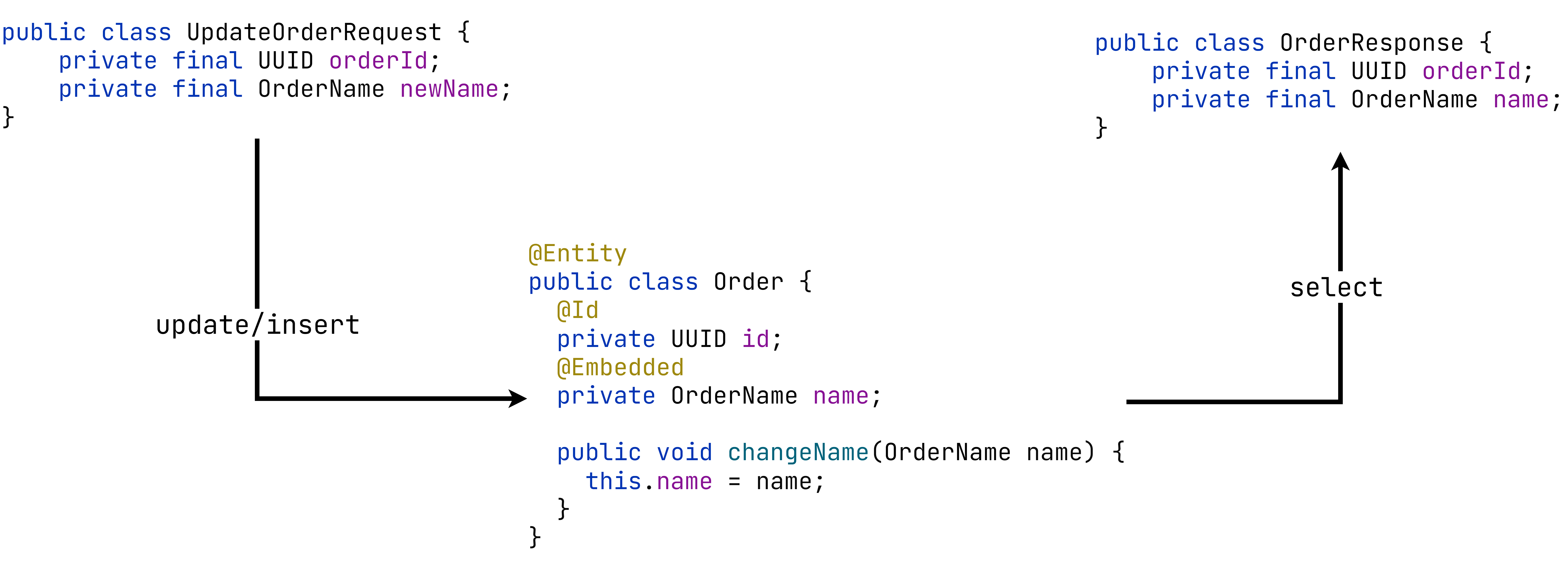 34
Пожалуйста, не делайте так
35
В чем проблема с невалидным Value Object?
LocalDate localDate = LocalDate.parse("2007-12-03");
Гипотетический метод в классе LocalDate
LocalDate localDate =
    LocalDate.withoutValidation("invalid-date");
36
В чем проблема с невалидными Value Object?
void updateSubscriptionDueDate(LocalDate localDate) {  if (isLocalDateValid(localDate)) {    …  }}
37
В чем проблема с невалидными Value Object?
@Entitypublic class Order {    @Id    private UUID id;    @Embedded    private OrderName name;    public void changeName(OrderName name) {        if (name.isValid()) {            this.name = name;        }        else {            throw new OrderNameUpdateException(
                  "Cannot update order name: " + name
            );        }    }}
38
Value Object всегдадолжен быть валиден
39
Плюсы использования Value Object на input
Новые правила валидации/нормализации не сломают совместимость с существующими данными
Правила по-прежнему инкапсулированы в одном месте, их легко менять
Если мы передаем куда-то Value Object, то уверены в валидности значений на основе составленных требований
Like-запрос работает как ожидается
public interface OrderRepository extends JpaRepository<Order, UUID> {    List<Order> findByNameLike(String name);}
40
Когда использовать Value Object?
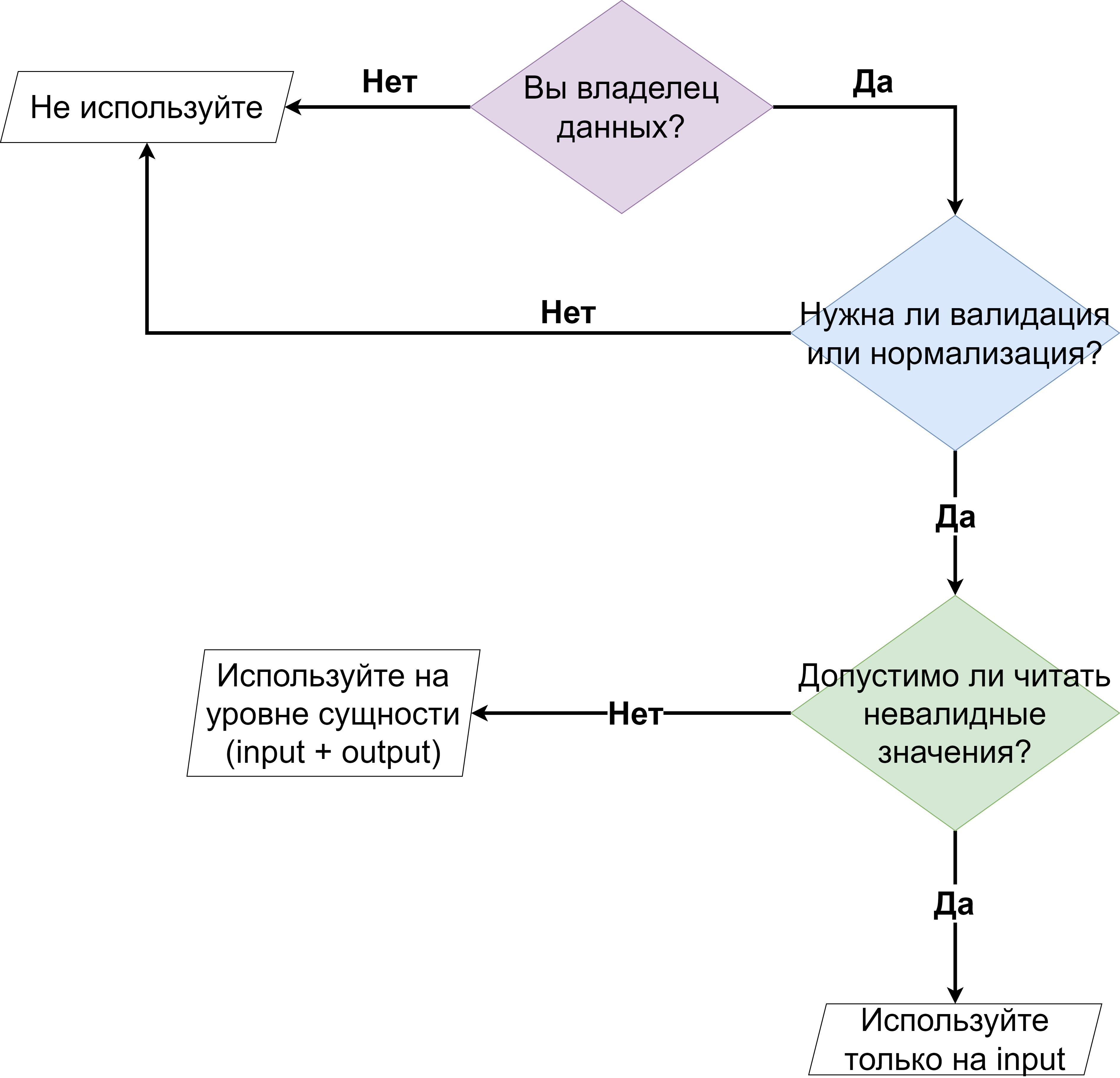 41
Пример не владения данных. ФИО по OAuth2
Делаем предположение, что все фамилии должны быть capitalized
Фамилии бывают такие:
Салтыков-Щедрин
Иногда люди заполняют фамилии в профиле так:
ИВАНОВ
ПеТрОВ
Don$KOY
42
Когда использовать Value Object?
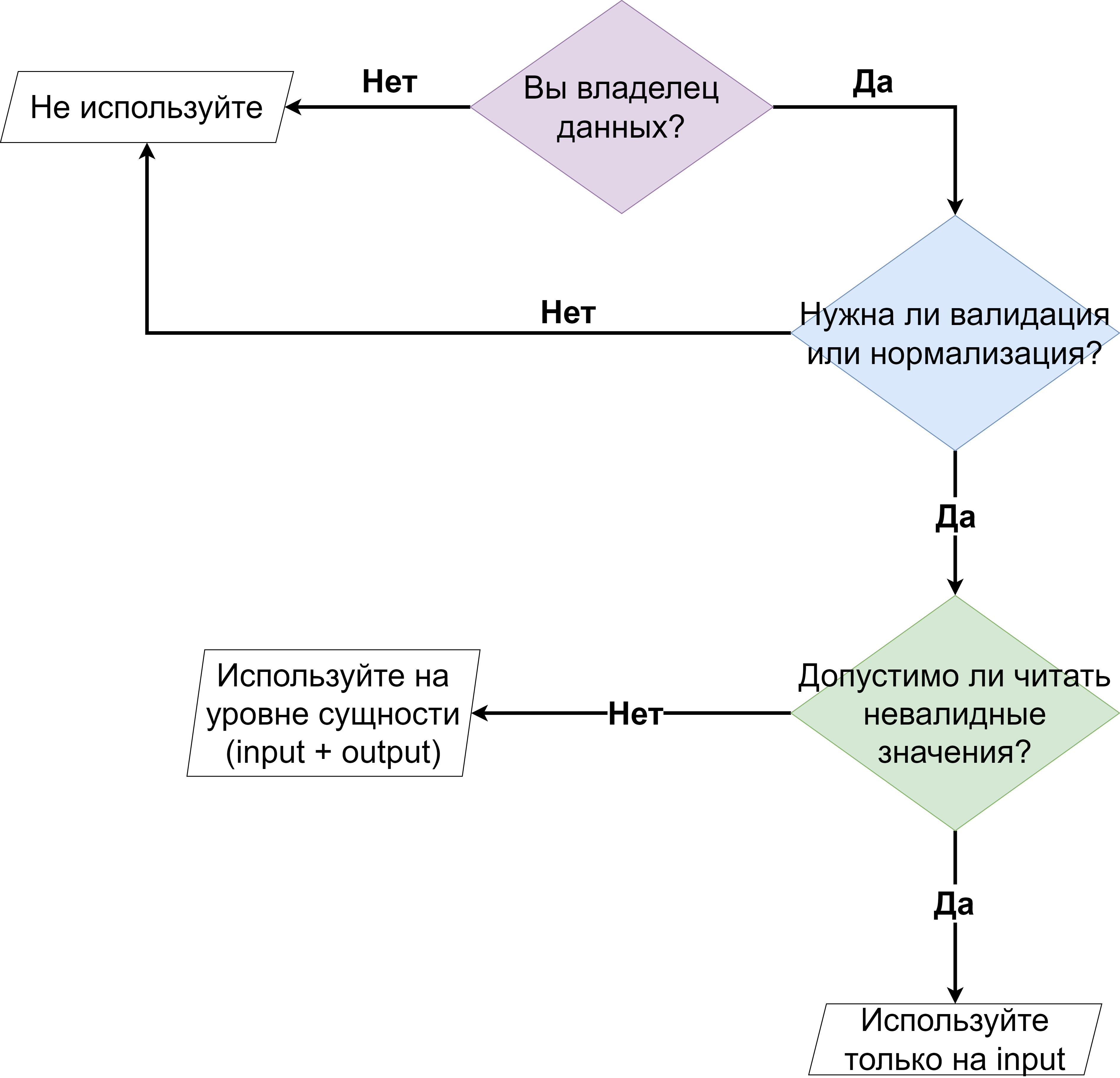 43
Пример валидации input/output
@Entitypublic class Order {    @Id    private UUID id;
    @Enumerated(STRING)    private Status status;}
public enum Status {    CREATED, PAYED, DELIVERED}
44
Пример валидации input/output
@Entitypublic class Order {  @Id  private UUID id;  private String status;  public void changeStatus(Status status) {    this.status = status.name();  }}
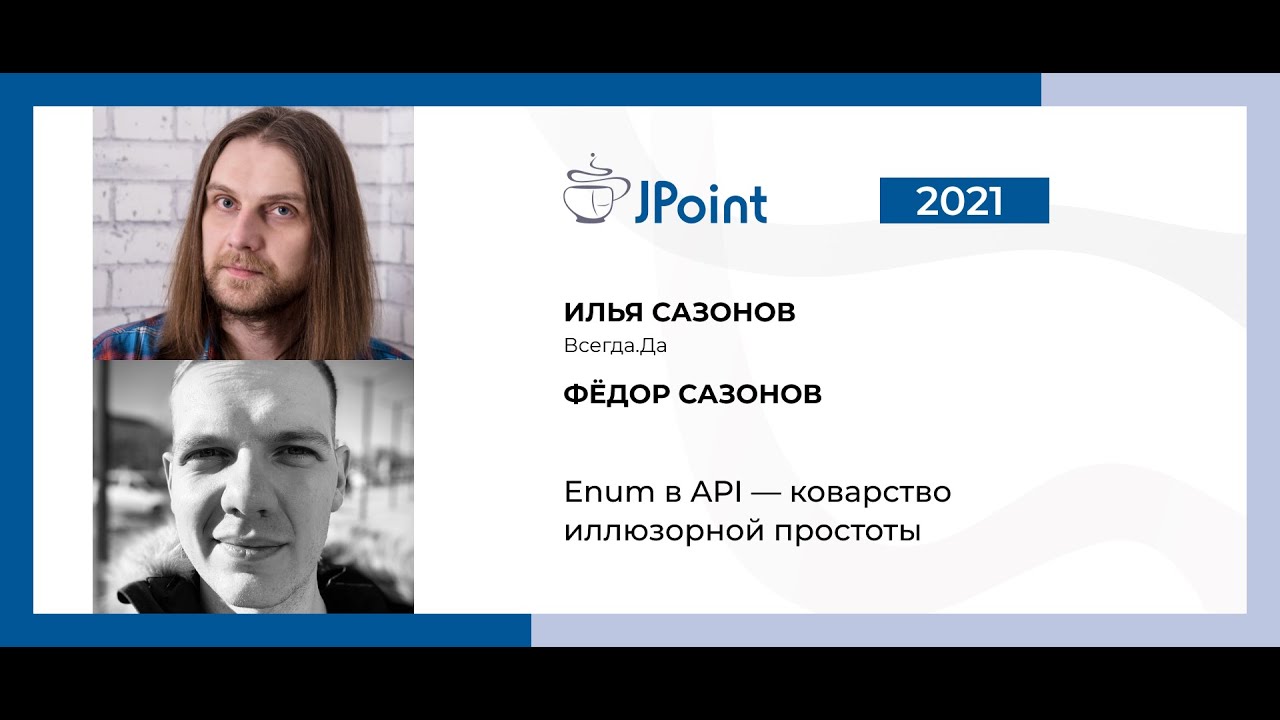 Enum в API — коварство иллюзорной простоты
45
Пример валидации input/output
Невалидное значение status в БД может иметь серьезные последствия для бизнеса, поэтому проблему надо эскалировать, а не прятать.
@Entitypublic class Order {    @Id    private UUID id;
    @Enumerated(STRING)    private Status status;}
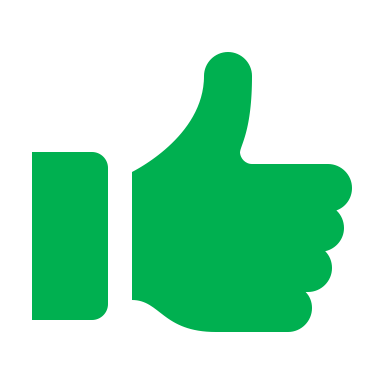 46
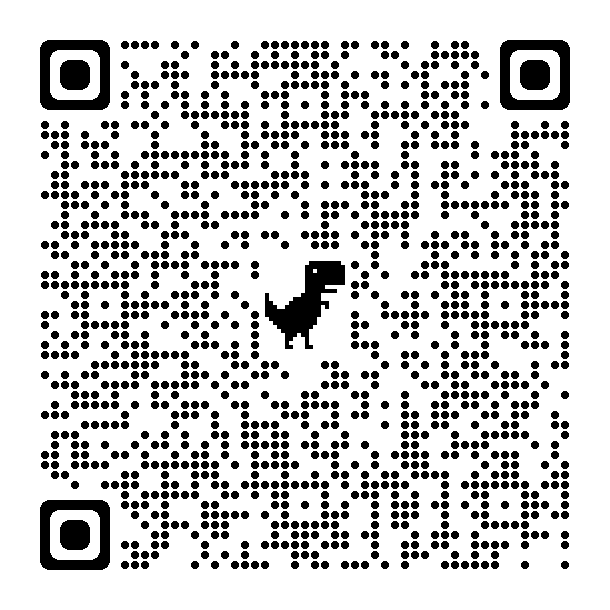 Выводы
Value Object позволяет сделать код более безопасным и простым в поддержке
Помните про то, что валидация меняется,а данные остаются
Накладывайте валидацию только на те данные, которыми вы владеете
Value Object можно использовать только на input, но не обязательно на output
47